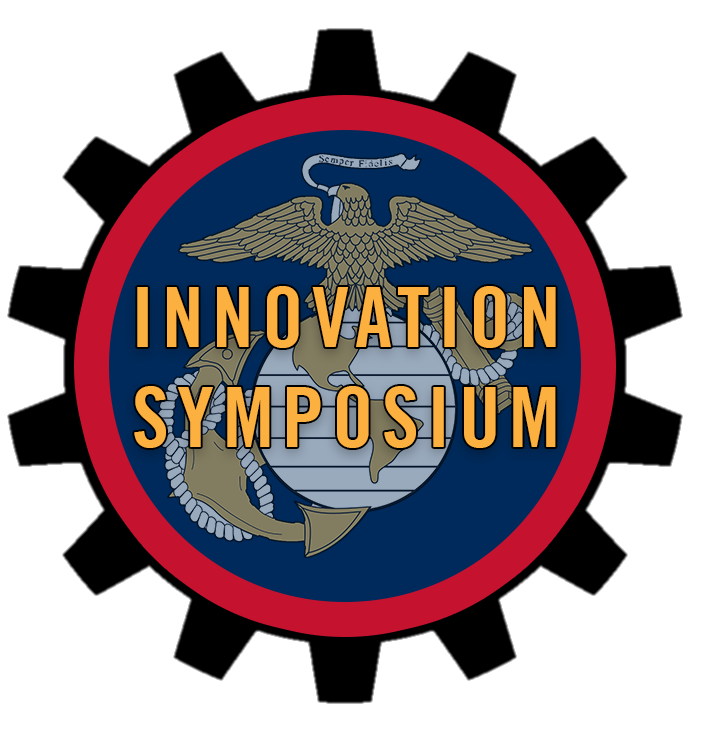 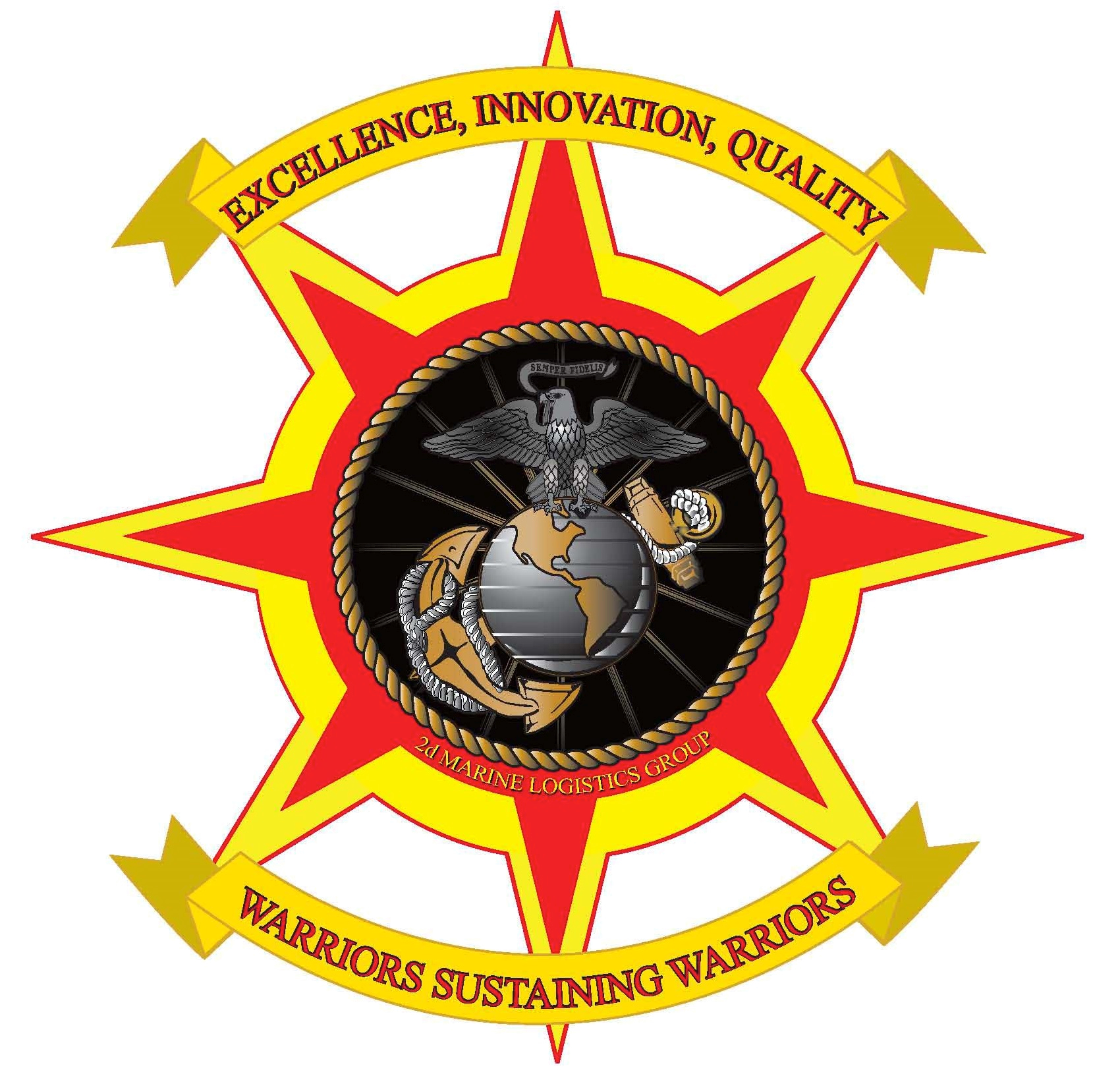 Grassroots Innovation We are fostering a culture of innovation within our ranks through collaboration, education, and experimentation.
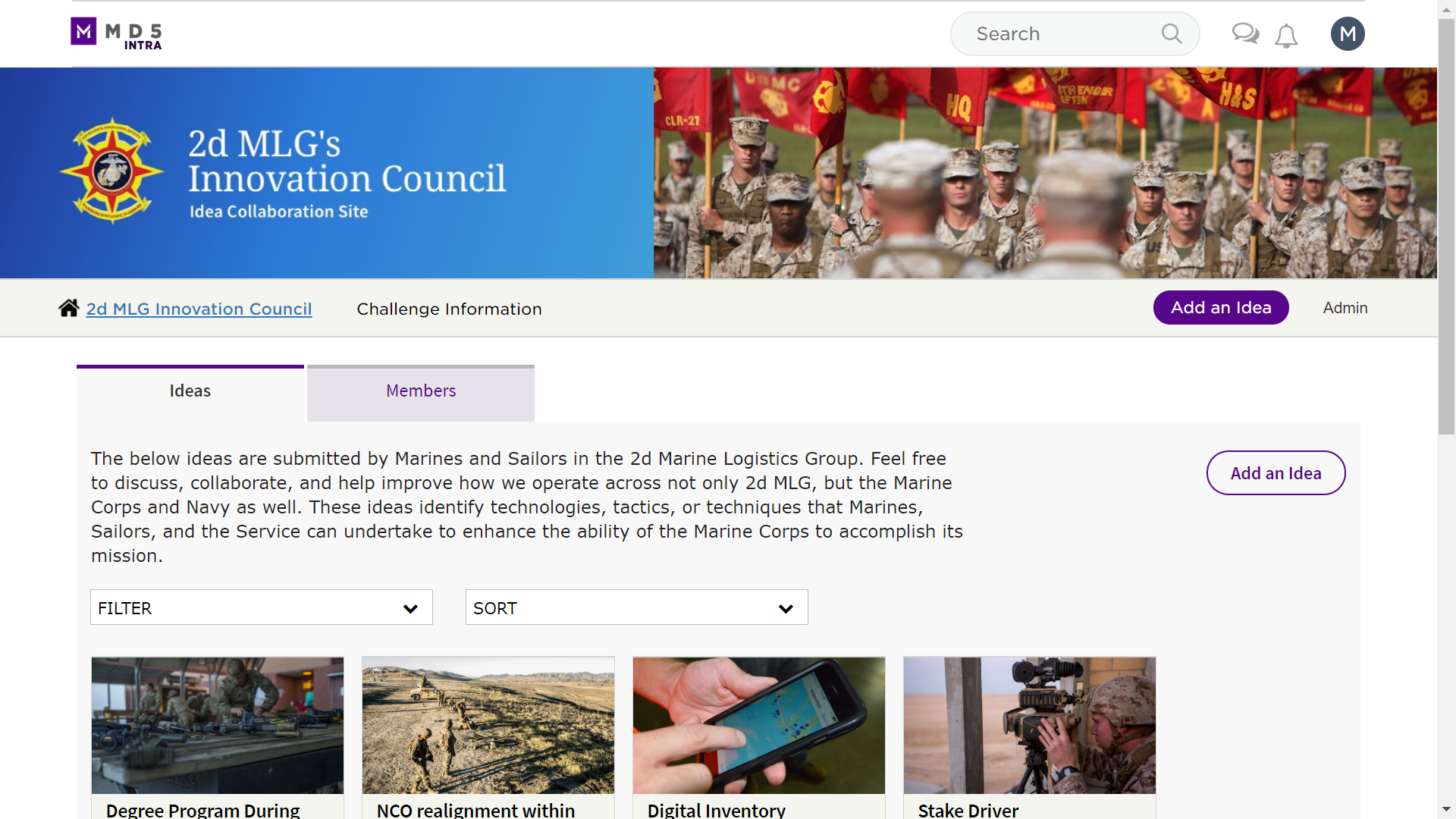 Collaboration
MD5, the DOD National Security Technology Accelerator, developed and hosts our Innovation Council site where we:
· Crowdsource ideas directly from the grassroots
· Enable a continuous exchange of ideas on proposals from the command

https://2dmlg.md5.net
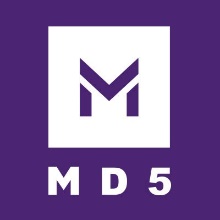 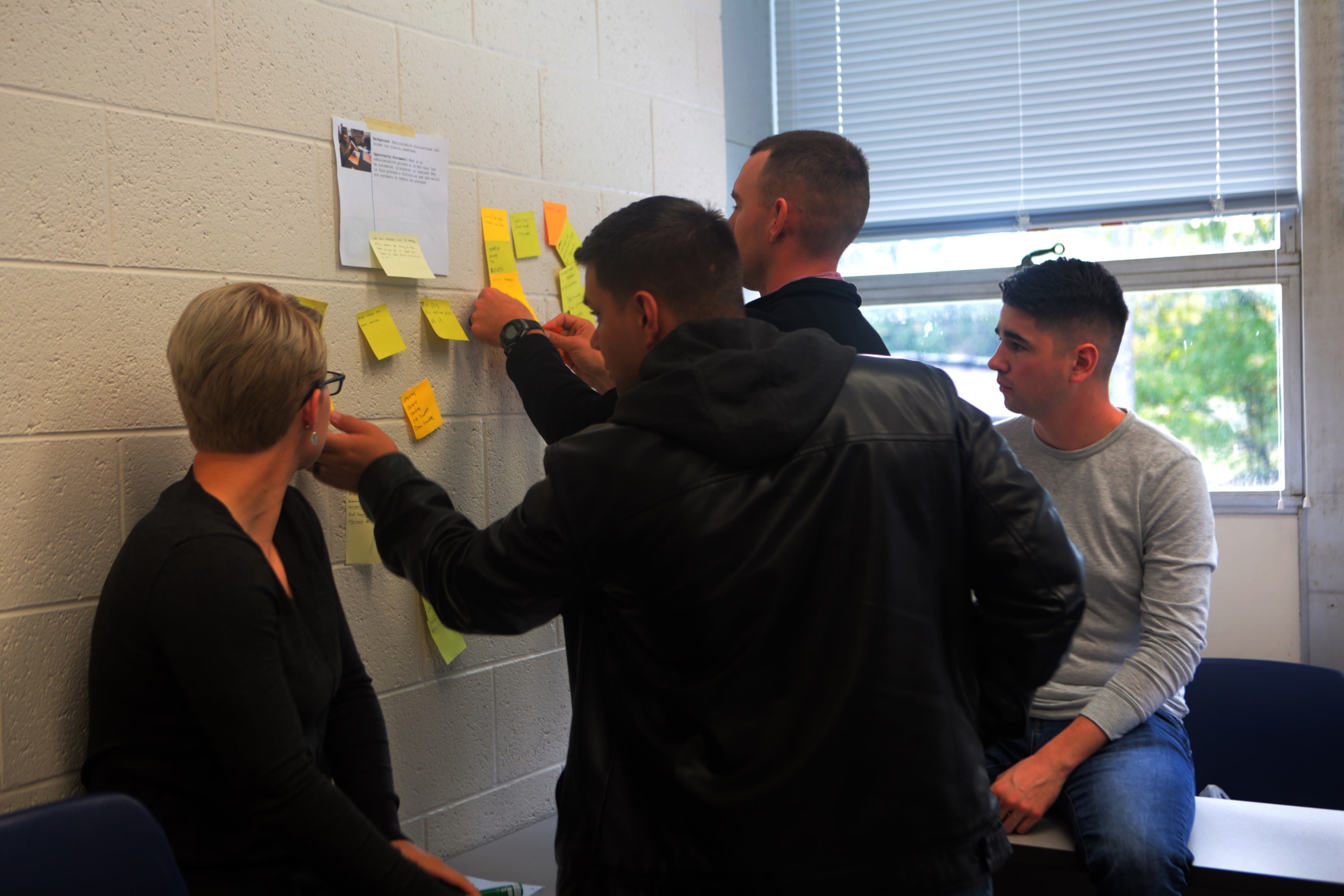 Education
We aim to provide our Marines and Sailors with non-traditional educational opportunities that expose them to new ideas and thought processes by partnering with organizations both inside and out of the DOD.
· Design thinking seminars U.S. Fleet Forces Command
· Lean Startup methodology workshops Defense Innovation Board
· Innovation programs and events UNCW Center for Innovation and Entrepreneurship
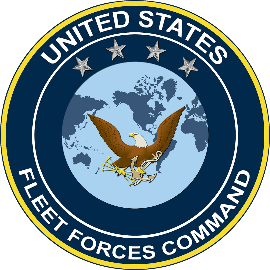 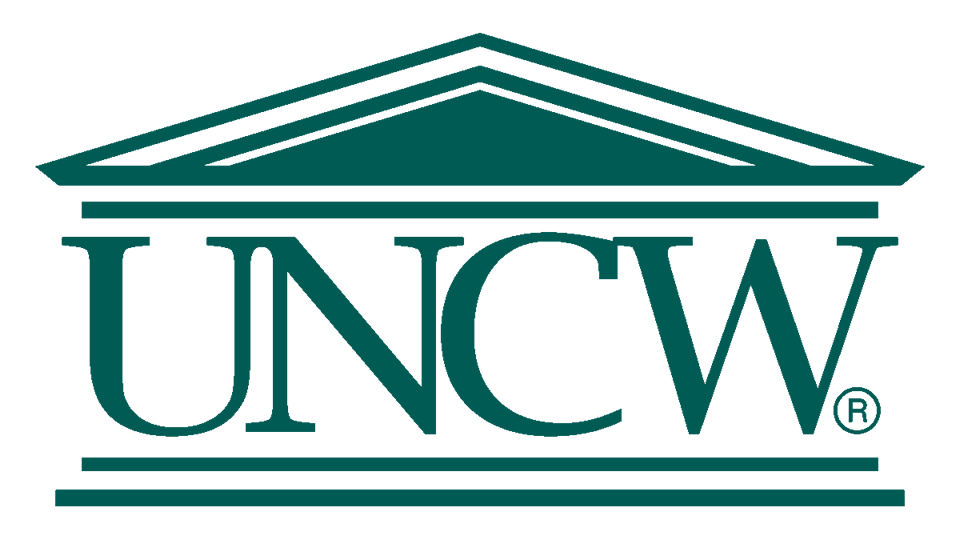 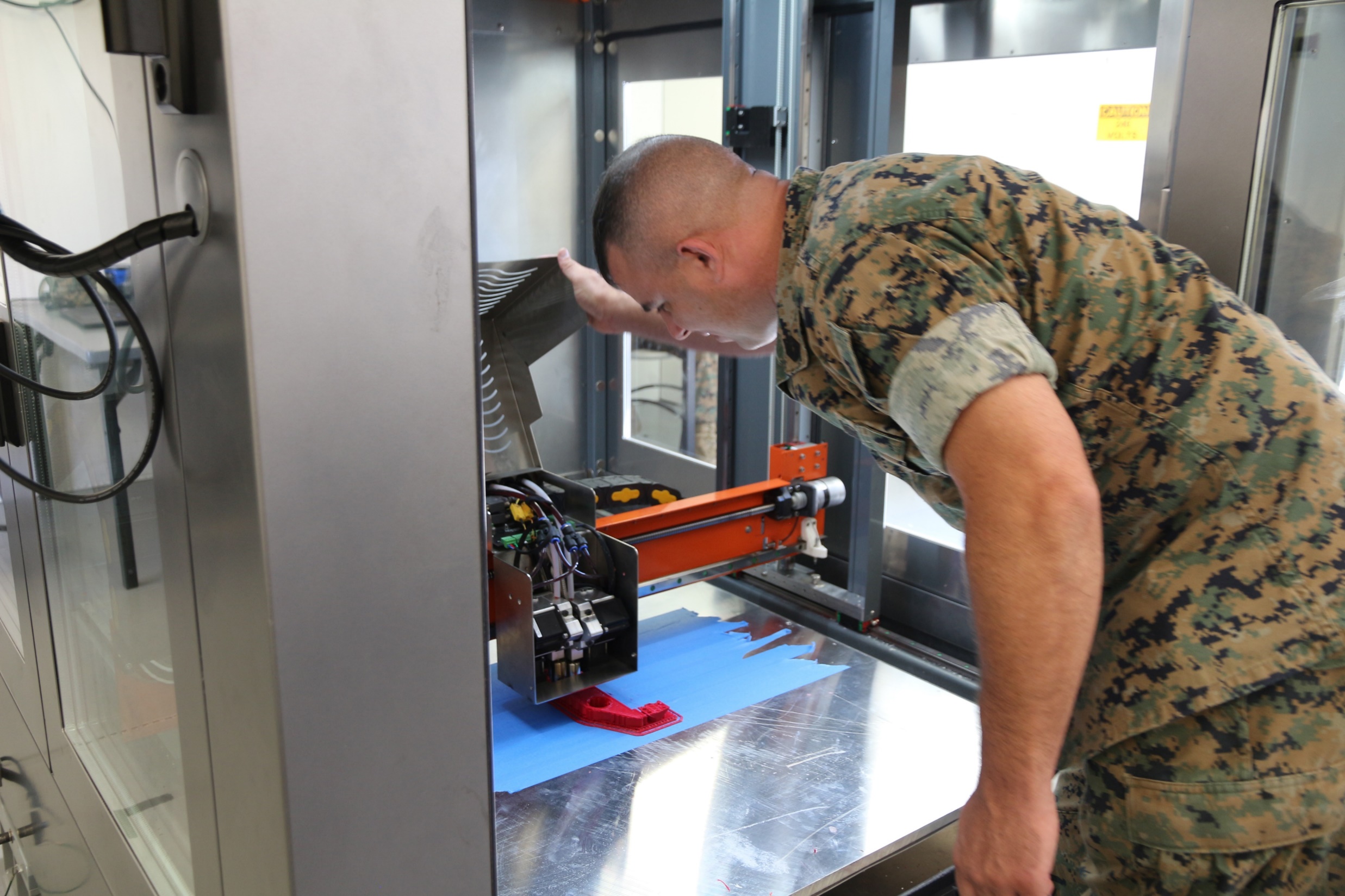 Experimentation
To develop a culture of innovation within our ranks, Marines and Sailors require time, space, and resources to discover and prototype new ideas. 
· We opened a Makerspace to provide a physical venue to focus on brainstorming solutions, experimenting with resources, and bringing ideas to fruition. 
· We are also seeking sponsorship of hackathons through the UNCW Center for Innovation and Entrepreneurship that will allow us to rapidly prototype ideas using talented minds from the  University.
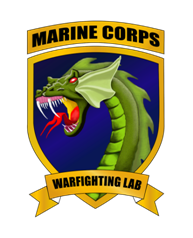 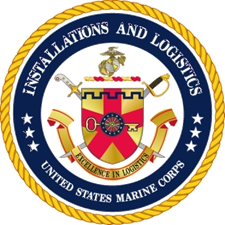 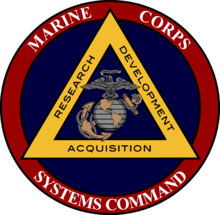 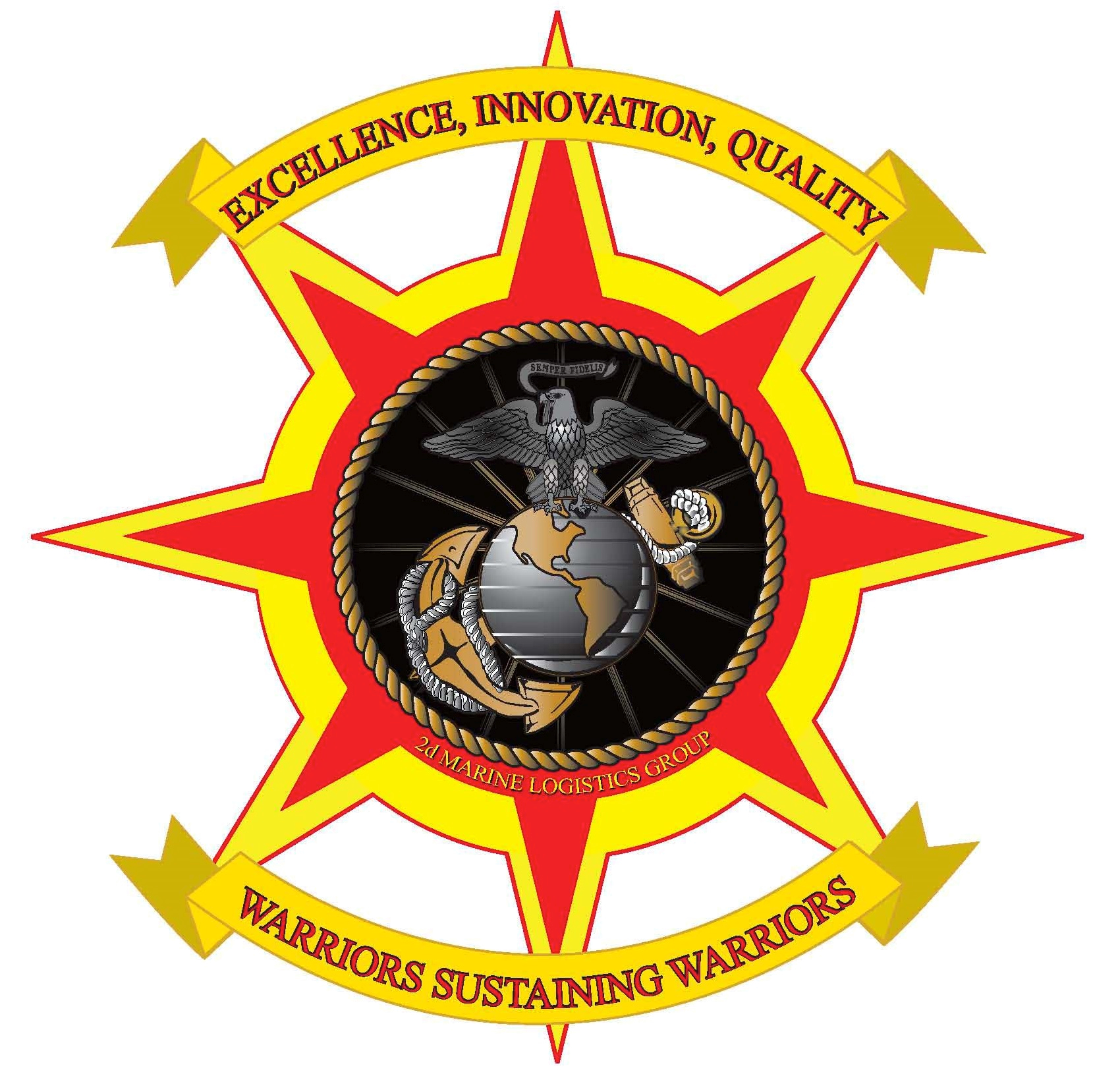 Grassroots Innovation We are fostering a culture of innovation within our ranks through collaboration, education, and experimentation.